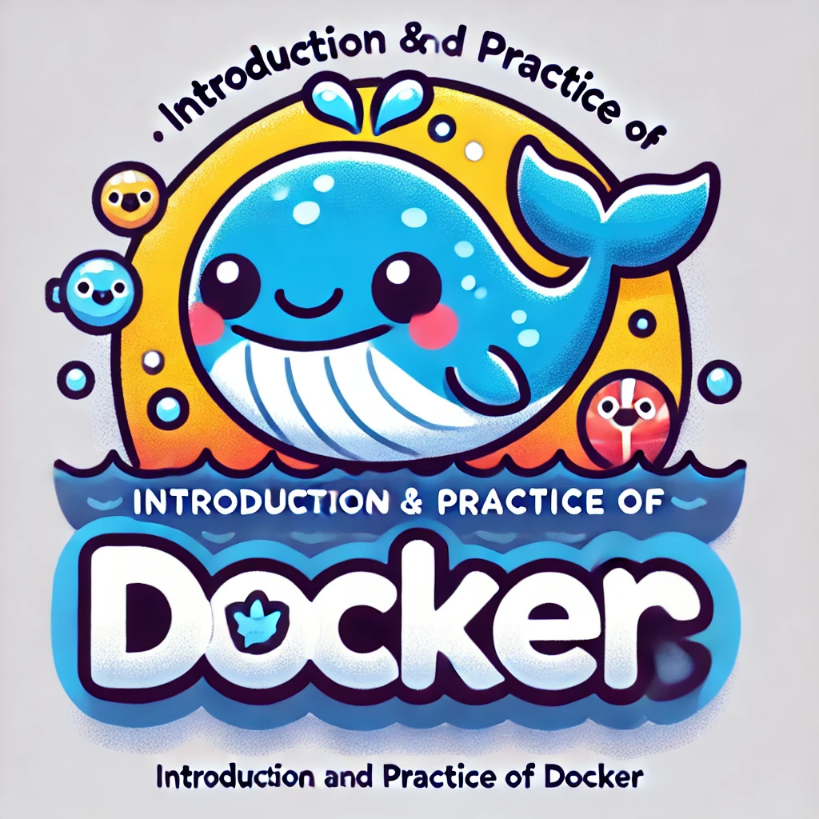 Docker 入门与实战
于新雨@Rosayxy
2024.7.27
目录
Why We Need Docker
基本概念和原理
基本命令
Dockerfile
Docker Compose
Registry
Why We Need Docker
What Is Docker
Docker 是一套平台即服务（PaaS）产品，它使用操作系统级别的虚拟化技术来提供名为容器的软件包 (ref from wikipedia)
2013 年面向公众亮相，2013年3月开源 (Apache License 2.0)
吉祥物 Moby Dock
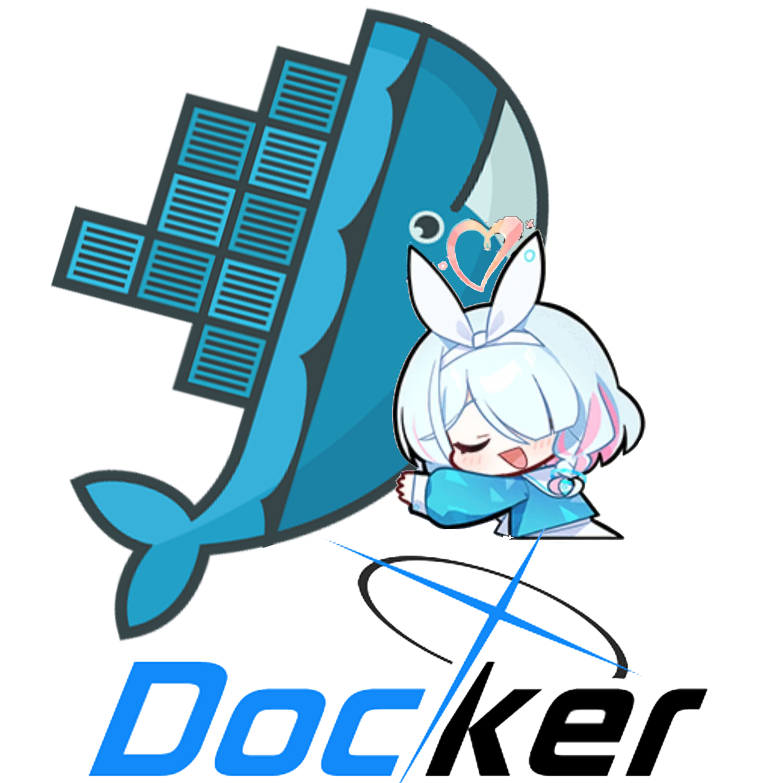 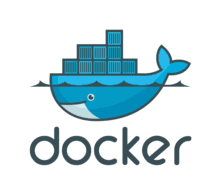 Why We Need Docker
配环境是程序员的基本素养
Linux 环境配置，小学期配置本地环境
软件工程专业课，配置 CI/CD
科研中复现前人工作 …
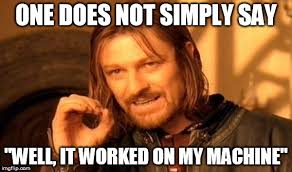 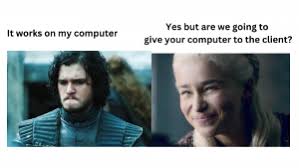 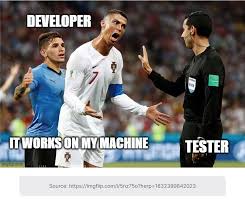 Why We Need Docker
可能遇到的问题
依赖项冲突
用 WSL2 的朋友可能遇到需要原生 linux 发行版的情况
需要基于已有框架线上部署环境
可能会运行一些对本机有风险的程序
您配吗 中所提到的种种情况..
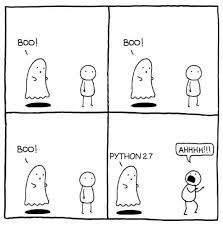 Why We Need Docker
因此，我们需要一个可以承载特定环境的东西（容器）来运行所需要的程序
这个容器应当有以下需求
和程序可以一起被打包派发（善良的开发者一定会考虑到不行配环境的大家！）
和原有操作系统环境有一定程度的隔离
不同容器之间运行环境互不影响
一定程度上的安全性
运行较为方便
Our Choice-- Docker
环境一致性
可以确保应用在不同环境（开发、测试、生产）中运行时的一致性，从而减少了“It works on my machine (摊手)”的问题
便捷依赖管理
在容器中封装应用及其所有依赖，使依赖管理更简单，不再需要在不同环境中重复配置环境
资源高效利用
相比传统的虚拟机，Docker 使用更少的资源（如CPU和内存），因为容器共享主机的操作系统，而不需要单独的操作系统
Our Choice-- Docker
可扩展性
非常适合微服务架构，因为可以将应用分解为多个独立的服务，每个服务运行在自己的容器中。
方便线上部署
容易集成到现有的 CI/CD 管道中
一定的隔离与安全性
Docker 容器提供了相对隔离的环境，减少了应用之间的冲突。此外，容器的隔离性也提高了应用的安全性。
或许大家听说过 Docker 逃逸，但是在正确的配置下 Docker 很难被攻击利用
Docker vs 虚拟机
虚拟机也可以保存封装程序和运行环境，并且虚拟机镜像也容易打包给他人
在这种情况下，为什么我们还是经常选用 Docker 呢 ~
可以注意到，相比于虚拟机，Docker 有如下特点
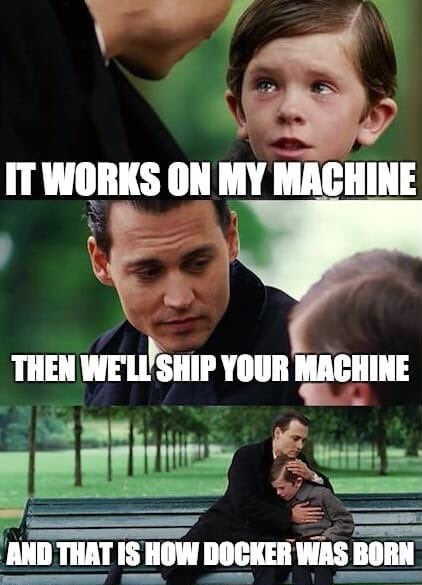 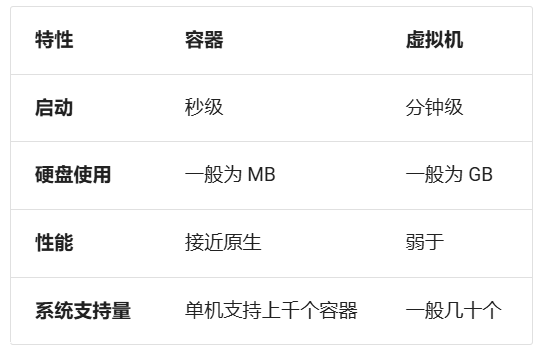 Docker vs 虚拟机
如图可以看到，和虚拟机相比 Docker 更加轻量级，运行时的性能更优，也确实，它直接运行在主机内核上，使用主机的资源
本质上与其说 Docker 运用了虚拟化技术，不如说是用了隔离技术，和 Linux 的 chroot 命令所做的操作有些类似
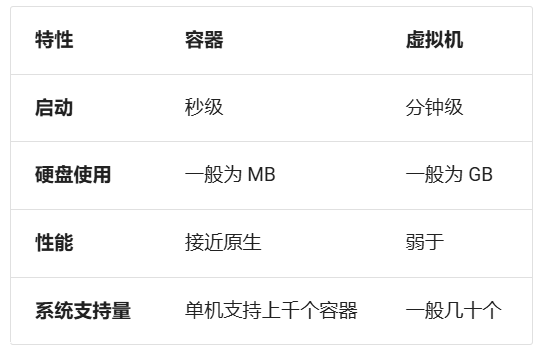 Docker 基本概念
镜像（Image）
是一个轻量级、独立且可执行的软件包，包括运行软件所需的一切，包括代码、运行时环境、库、环境变量和配置文件。
Docker 镜像本质上是一个特殊的 root 文件系统，具体来说，在 Docker 内部直接 pwd 之类的得到的是 “/”但是在宿主机上有目录的对应，如“var/lib/docker/overlay2/1234567890abcdef/merged ”
镜像是静态的，build 之后不会改变内容
此外，Docker 镜像的文件系统组成和构建方法都是分层的，这种 layering 机制也是计算机很多设计的核心思想
Docker 基本概念
容器（container）
容器和镜像的关系相当于面向对象中类与对象的对应关系。镜像规定了运行程序时的系统类型，文件系统组成，环境变量之类的，容器则是实例，可以被创建，启动，销毁
回忆面向对象程序设计中对类和对象的讲解，容器内对环境的修改（e.g 环境变量，文件系统）并不会导致镜像中内容的变化
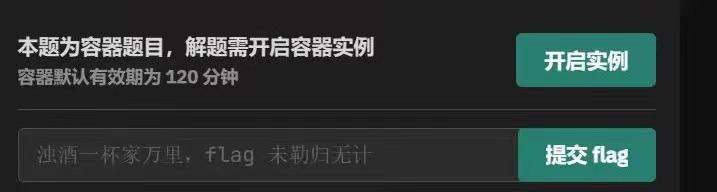 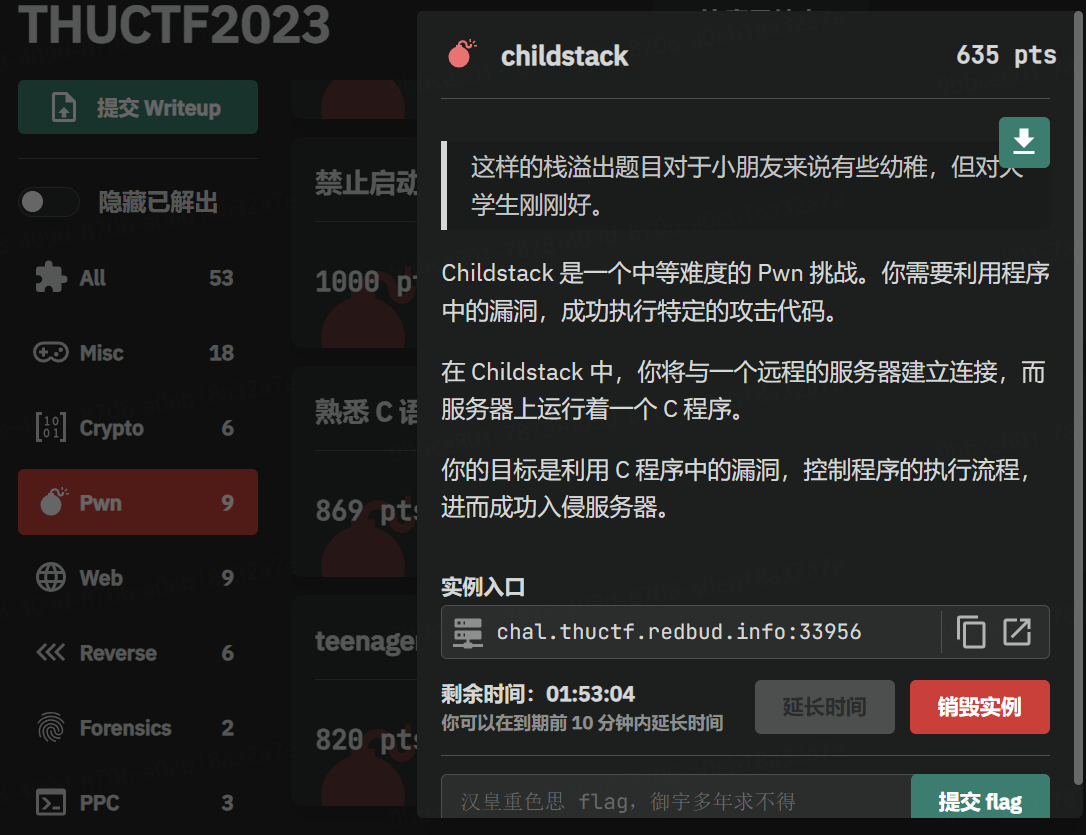 Docker 基本概念和原理
容器（container）
容器其实依赖于隔离而非虚拟化技术，更深一层有如下两个隔离方法：控制隔离，资源隔离
控制隔离依赖于 namespace 技术，具体来说，Docker 内进程都可以在宿主机上查看到，但是内外 pid 不一样
资源隔离依赖于 linux 上的 cgroup 它是一个特别的文件系统类型，可以限制、记录任务组所使用的物理资源，从而防止容器里的程序占用太多的宿主机 cpu
Docker 基本概念
服务（service）
如果在 Docker 开启之前就尝试运行的话，可能会遇到以下报错，这时候你可能会产生这样的疑问，这个 daemon 是啥，我为什么又要用 service 这个 keyword 去开启 Docker 呢
Service（服务）是在后台运行的进程或应用程序，它执行一些预定义的任务或等待某些事件发生。
具体来说，service 对应 /usr/sbin/service ，可以调用任意的可执行文件
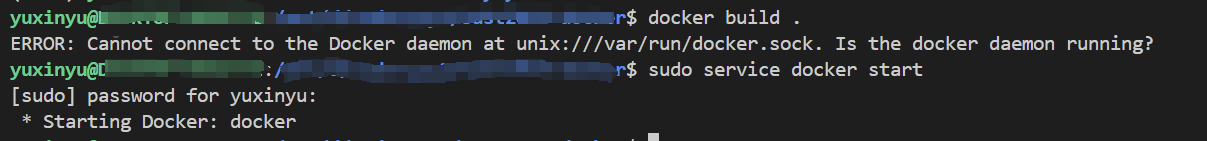 Docker 基本概念
Daemon
Daemon 其实是小精灵的意思hhh，在计算机术语中，叫做守护进程
它是后台长时间执行的进程，很多系统服务都由 Daemon 提供，比如 sshd (管理 ssh 连接)，httpd (Apache http server)
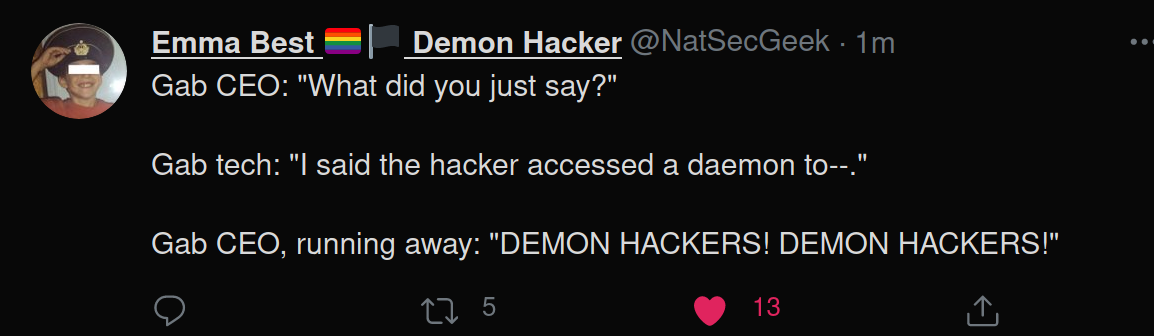 Docker 基本命令
Docker run <参数> <image> <command>
基于给定镜像启动一个新容器
Image 参数可以由 ImageId 或者 name 指定
Command 就是正常的 linux 命令行写法，如 echo “hello world”,pwd ,ls 之类的命令
一些常用参数
--rm: 在运行完容器后删除实例
--it: 使用交互模式并且分配伪终端（退出伪终端的话在伪终端执行 exit 就行）
--name=name: 为容器分配名字，不然自动分配的名字不太好记
Docker 基本命令
docker build <Options> <Path| Url>
常用参数
-t <name>
-q (quiet) : 如果看到一堆输出觉得烦的话可以用一下
Docker 基本命令
docker images
列出已有镜像




docker ps (--all)
列出正在运行的/所有 container
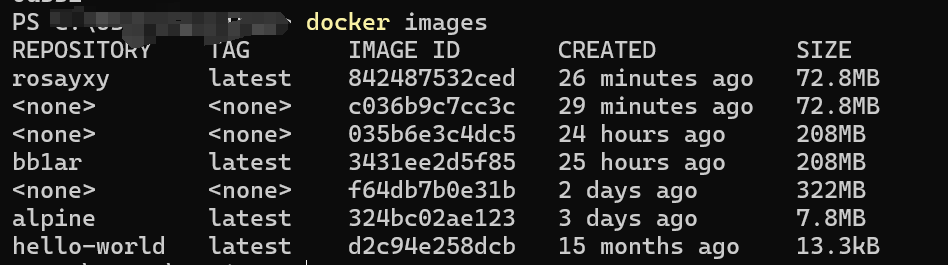 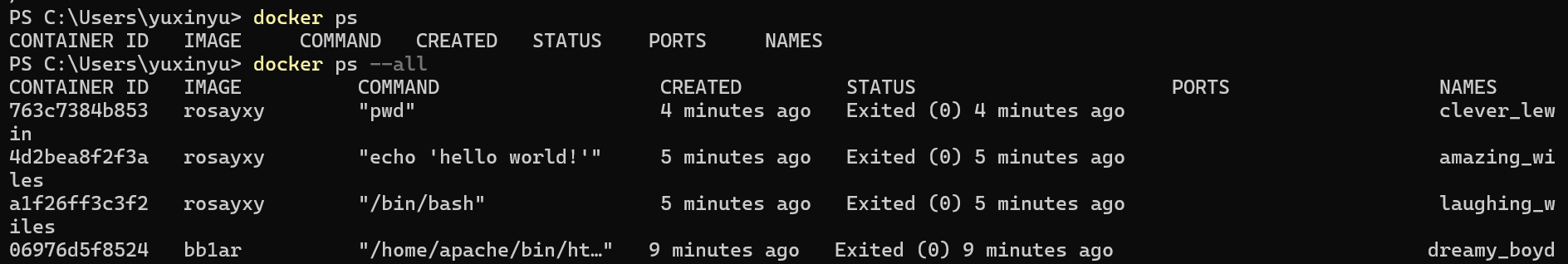 Docker 基本命令
docker rmi <Options> <Image>
删除镜像

docker rm <Options> <Container>
删除容器

docker cp <Options> <Container:Src_Path> <Dst_Path>
docker cp <Options> <Src_Path> <Container:Dst_Path>
解锁 docker 的新用法：获得正常渠道（比如说 google 或者官网）较难获取的库文件等资源
Docker 基本命令
Demo
Docker run alpine echo “hello world!”
From Dockerfile to working Docker !
cd <Workdir>
sudo service docker start
docker build –t “rosa” .
docker images
docker run –name=rosadocker –it rosa
(internal commands…)
docker cp
Q&A
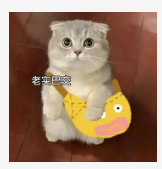 Dockerfile
看到别人的 Dockerfile， 我也想自己写一个！
基本思路：
在之前我们已经剧透过，Docker 是多层的，所以我们需要做的只是在基础镜像上再添加一层或者几层！
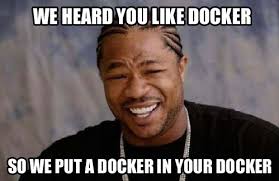 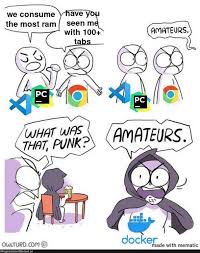 Dockerfile 基本命令
FROM
指定基础镜像
FROM ubuntu:22.04  |  FROM python:3.10-slim
RUN
指定创建 containers 所运行的命令，和 linux 命令行同格式，可以用来布置好运行程序的环境
RUN apt update && apt install -y --no-install-recommends socat
加上 –y 参数代表对安装时所有 prompt 都 say yes
Dockerfile 基本命令
COPY
COPY <src> <dst>
src 以 Dockerfile 所在目录为相对路径，dst 对应 docker 内文件系统的路径
COPY server.py /server.py
CMD
容器启动的时候运行的命令
CMD [“/bin/bash”] | CMD echo “hello world”
Dockerfile 非基本命令
WORKDIR
用于为 Dockerfile 中随后的任何 RUN、CMD、ENTRYPOINT、COPY 和 ADD 指令设置工作目录。类似于对 Dockerfile 来说的 cd
WORKDIR /rosa
ENV
Dockerfile 中设置环境变量
ENV ROSA=HAPPY
Dockerfile 多层构建
我们 build 所需要的文件可能需要很多依赖项，需要把它们都塞到容器里面
派发一个很大的镜像给用户显然不太好！
但是真正运行 build 出来的文件可能只需要一些简单的库依赖
我们可以在构建中使用多个阶段，每个阶段用一个可以不同的镜像，把最后一阶段的镜像给用户
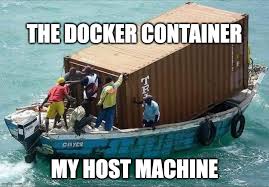 Dockerfile 多层构建
实例：thuctf 2023 某题 Dockerfile
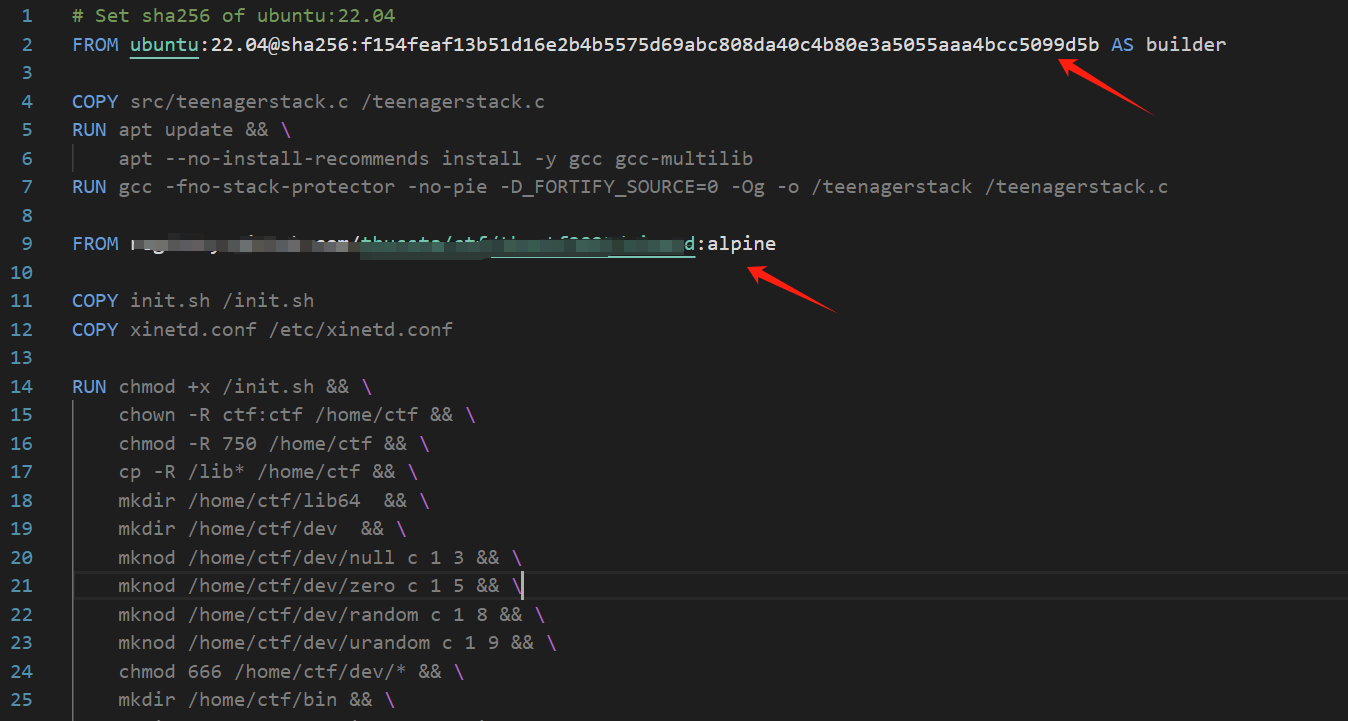 Dockerfile Demo
Dockerfile 总体来说不难，适合使用 copilot 等工具
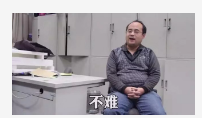 Q&A
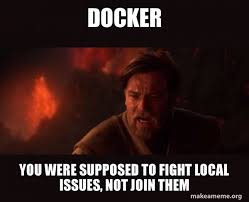 Docker Compose
在构建 Docker 的时候，会遇到更复杂的情况…
挂载数据卷
创建数据库
不同 Docker 容器之间网络连接
Docker Compose
Solution: Docker Compose
或许你在日常生活中已经见到过 docker-compose.yml ？
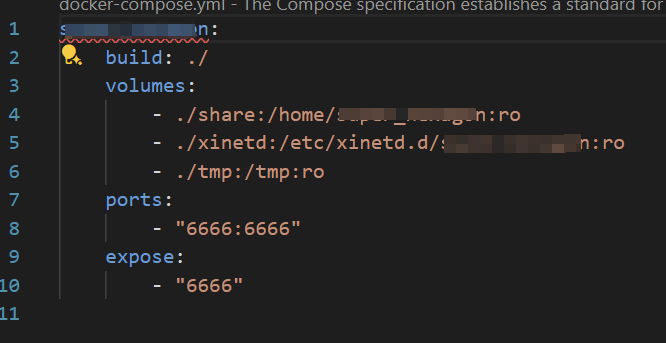 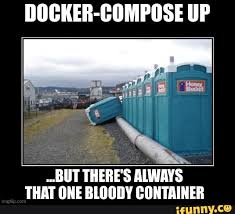 Docker Compose
Yaml format
tl;dr：yaml 和 json 格式有类似于如下的等价转换 (例子 ref: What is YAML? The YML File Format (freecodecamp.org))
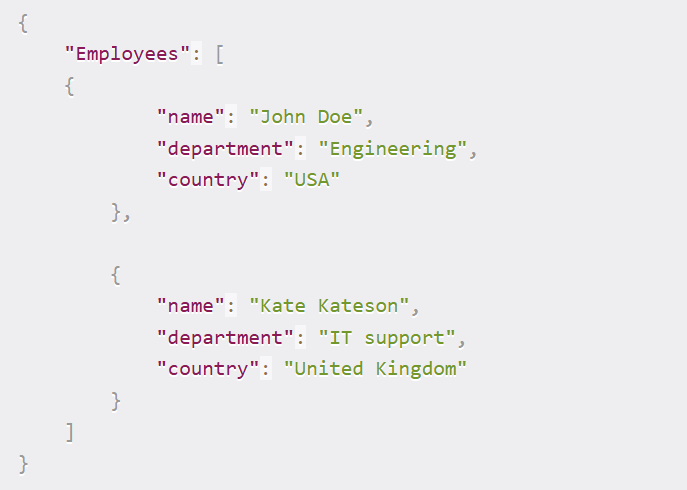 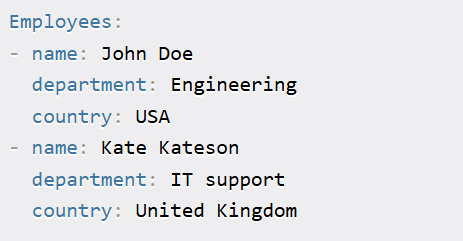 Docker Compose
Yaml format
tl;dr：yaml 和 json 格式有类似于如下的等价转换 (例子 ref: What is YAML? The YML File Format (freecodecamp.org))
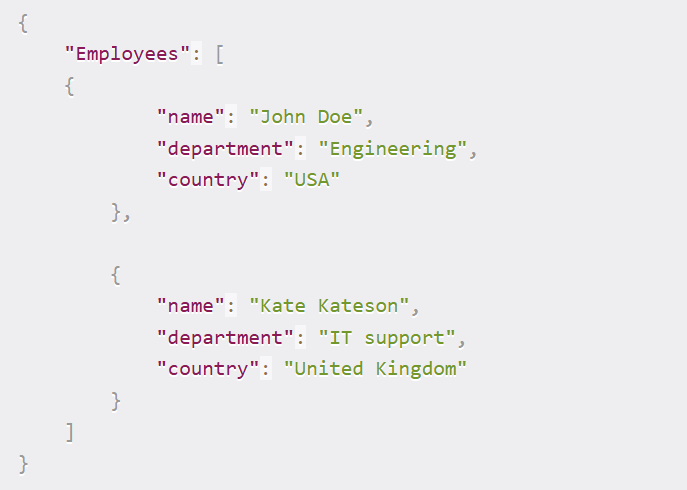 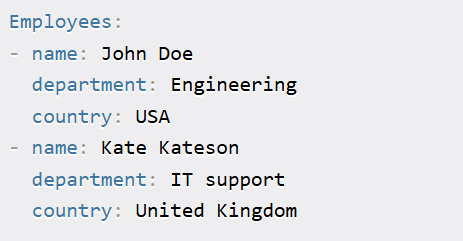 Docker Compose
以右图中 Docker-Compose.yml 为例
Volumes 用来创建数据卷，我们提供了一个 db-vol 的空词典，代表用默认配置创建一个名叫 db-vol 的数据卷，数据卷的作用是把容器里面的数据保存在宿主机上，它也可以在容器之间共享
每个 service 对应一个 Docker,对于需要构建镜像的后端，我们用 build 指定 docker build 的目录，否则我们也需要指定选用的镜像
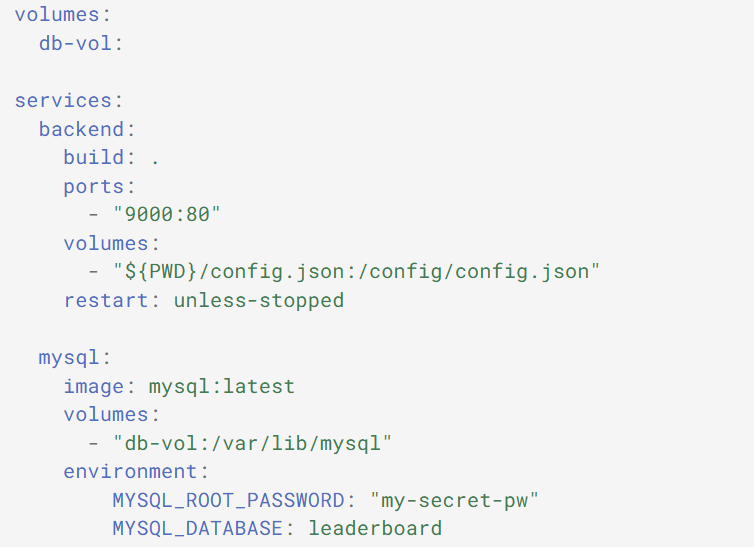 Docker Compose
以右图中 Docker-Compose.yml 为例
每一项中 volumes 指定了需要挂载的数据卷或者绑定宿主机的目录（此时宿主机目录需要用绝对路径）
ports 代表了 Docker 内外端口的映射关系
environment 一项体现容器的环境变量不仅可以用 Dockerfile 设置，也可以设置在这里
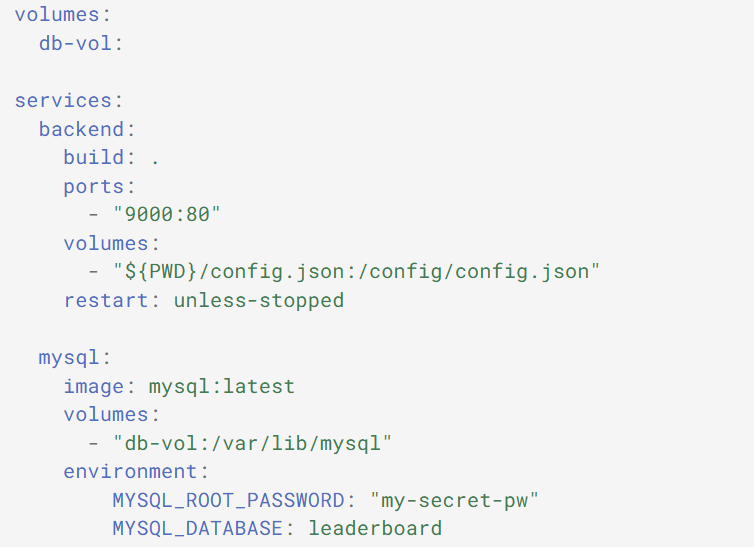 Docker Compose
以右图中 Docker-Compose.yml 为例
restart: unless-stopped 一项指不断重启直到成功为止
在这个例子中，我们不确定 mysql 和 backend 的建立先后顺序，然而我们的后端需要等待 MySQL 初始化完成之后才能够开始运行
所以可以让后端如果因为数据库的问题运行失败，就重新启动，直到成功
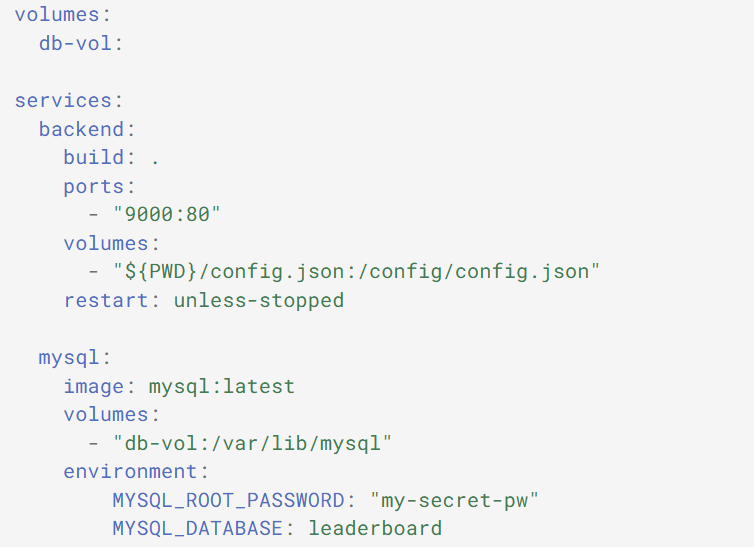 Docker Compose
Docker compose up
根据 docker-compose.yml 一键运行所有操作
其他命令如 docker compose down: 停止所有容器，docker compose logs <服务名>：查看某个容器的日志，大家可以课后探索一下
Registry
镜像构建完成后，需要一个集中的存储，分发镜像的服务
这类服务被称为注册服务（Registry）,Docker Hub 是目前最大的 Docker 镜像注册服务
同时，GitLab,GitHub 这种常用的代码托管平台也会为每个仓库在部署时提供 Registry 的管理功能
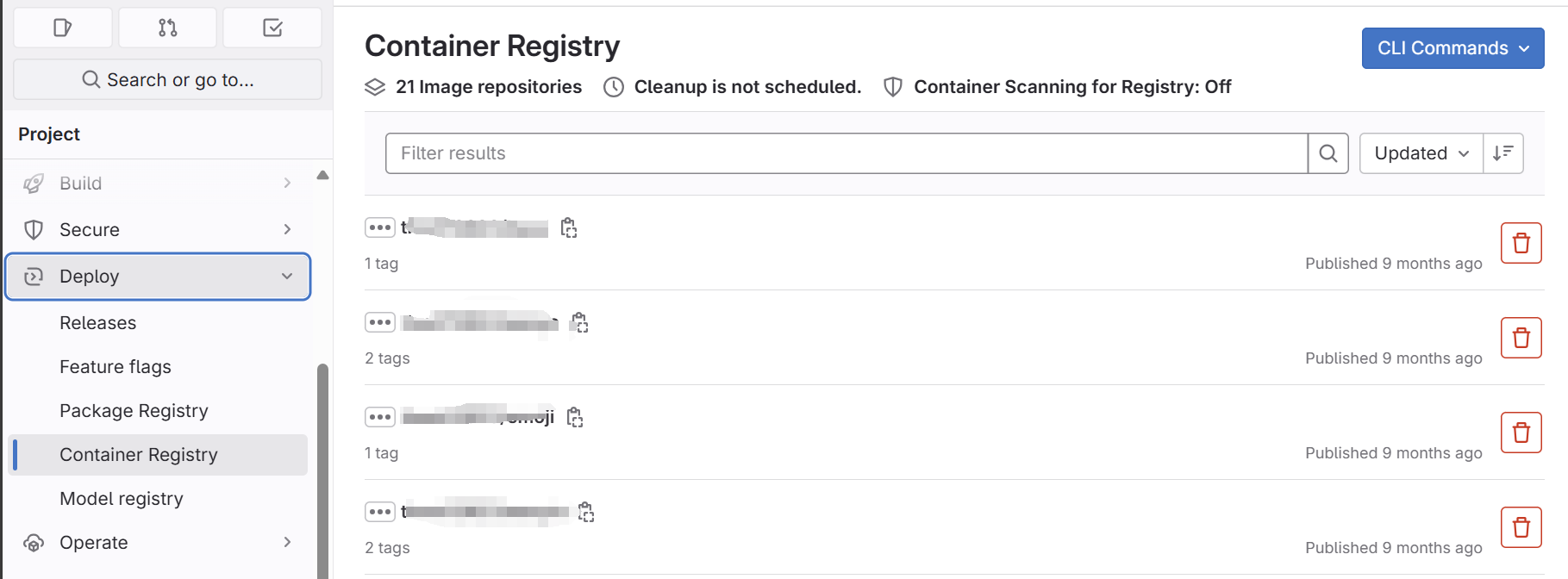 Registry
每一个仓库存放同一个应用的不同镜像，由 tag 标识版本
完整的仓库名由用户名和仓库名组成，例如 library/alpine:latest
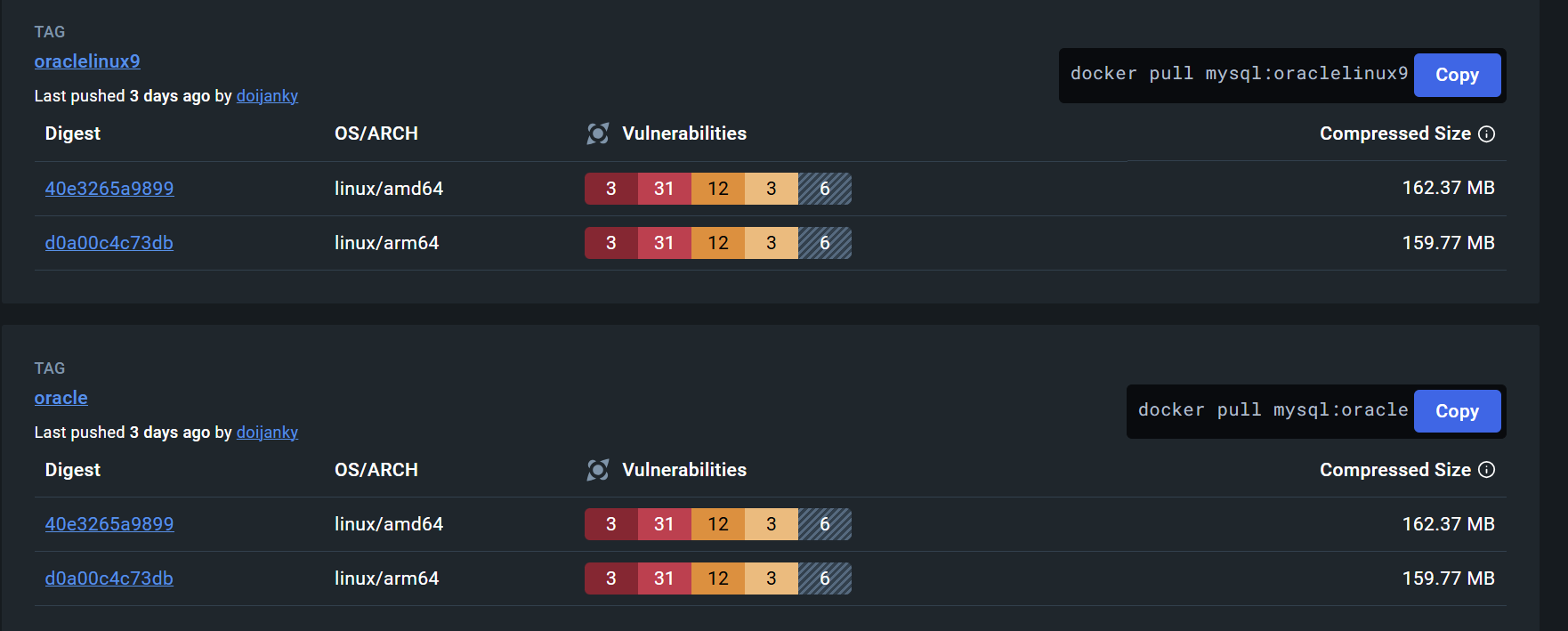 Q&A
谢谢大家！
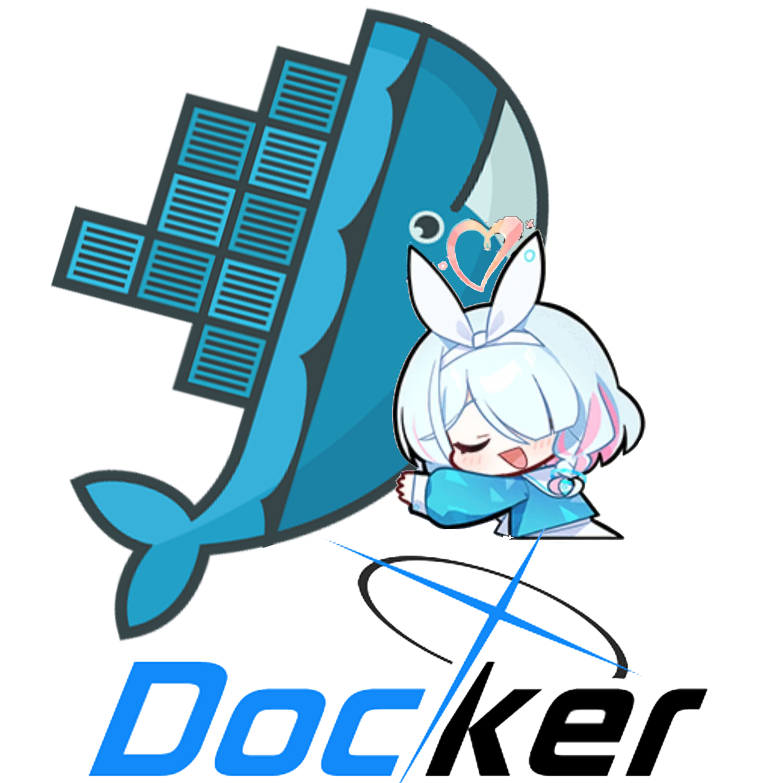 References
bwgg 讲义
2022 暑培讲义
Docker 隔离技术
Docker 原理
Services and Daemon
Docker 官网
Docker Hub 官网